张天真

本科：西安交大  会计
研究生：Newcastle   公共关系&传媒
博士： Durham   口译
独创体系： 盘丝大法
2023年雅思口语预测班
3月9-16日 小范围预测
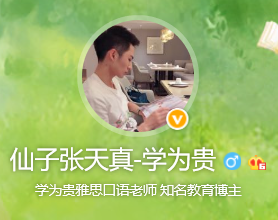 仙子张天真-学为贵
part1 高频：

必考题：name/study/accommodation/hometown至少一个
1.Singing
2.Birthdays 
3.Snacks 
4.Puzzles 
5.Social media 
6.Art 
7.Library 
8.T-shirt 
9.Outer space & stars
part1 高频：

10.Technology
11.Being happy 
12.Keys 
13.Housework & cooking 
14.Geography 
15.Jewelry 
16.Sports
P2

1min必须写
可以看题板，但要和考官有眼神互动，可以加入body language
尽量按顺序回答
尽量不要漏题
尽量选择2+2+2+6 结构，第四题一般最重要
掌握小公式解决前三题
掌握大公式解决第四题
A part of your country that you would recommend to visitors

1.Which place you would recommend
2.How you learned about it
3.Whether many visitors go there
4.Explain why you would recommend this part of your country to visitors
P2

小公式 【解决前三问】全场通用
Where                                                    名位title历
When / how did you know it            when + why
Who                                                       名职年外
How often                                   although I like it, I rarely do it. Because + 横轴10
what或者其他问法                            单独处理
P2

小公式 【解决前三问】
Where           名位title历
位      be located in 
title   a poetic and picturesque city / heaven on earth                建筑题：the oldest/largest one
历      100+   the place’s history dates back about 时间 years
          100 -    it was built about ~
P2

小公式 【解决前三问】
When            when + why
Who              名职年外 【具体完整句子参考p2人物类任意一题第一问】
who + 职
now + 年
in my eyes + 外（he is an imposing man with a face like the moon of the mid-autumn and a complexion like the flowers at dawn）
P2

小公式 【解决前三问】
How often   题型 
although I like it, I rarely do it. Because + 横轴10
P2

大公式 【解决第四问】分类型【紫金12页】
大公式记忆方式
1. 看图，说汉语
2. 看图，说英语
3. 倒计时1min，默写图
4. 看默写的图，复述英语
大公式运用方式
1. 决定类型
2. 列出公式标签
3. 选2-3个
4. 默写选出内容的原公式
5. 带入第四问，修改时态&内容保证扣题
地点建筑类
Describe a noisy place you have been to
Describe another city you would like to stay for a short time
Describe a place for sports that you’ve been to
Describe the home of someone you know well and that you often visit
人： people + g&o + trouble + hand
交:    traffic + excellent + 站s + convenient 
食： food + palatable + foodie + meet 
风 :   natural & cultural + e.g. + appreciate + 横轴5
园： trees & formations + e.g. + visit + 横轴8
人物类
Describe an interesting old person you met
Describe a friend from childhood who you remember very well
Describe a person you know who loves to grow plants
Describe a person from another culture you’d like to spend time with
Describe a character from a film
外：imposing + 沉淀外表 + if I can find him to be my bf, I will be very delighted
性：obliging + donates + what he did influenced me deeply + apparently, he is a good example to me
学：what surprised me most is that he is a brilliant graduate of Cambridge university + academic trouble + hand
艺：versatile + 沉淀艺术 + on some important festivals, he will give performances to amuse us, and 旋律&世界
物品类
Describe an object that you think is very beautiful
Describe a photo you took that you are proud of
Describe a piece of technology that you feel difficult to use
物品公式
本身

关系               三个部分组成：祖母&物品；祖母&我；物品&我
祖母&我 句子= she was the most familiar family to me because my parents were busy with business at that time, and it was she who raised me up.
物品&我 句子= so now, every time I ~, it can remind me of the sweet times I enjoyed with my grandmother before. 

寓意               努力让logic和横轴1产生关系
媒体娱乐类

Describe a film/novel you enjoyed and would like to watch/read again
Describe an advertisement you have seen that you did not like
事件经历类
Describe a time you made a complaint about something and were pleased with the result.
Describe an unusual meal you had
Describe a time when you taught a friend/relative something
Describe an English lesson you enjoyed
Describe the first day you went to school that you remember
Describe a time when you had to find some information
Describe a time when you succeeded in doing sth. that was difficult
Describe an outdoor activity you did in a new place
Describe a time you were late for sth. Important
Describe a time when you forgot an appointment
事件公式
德语6条
根据讲义紫金铃铛13页学习，并带入相关事件题练习。与“学习技能，建议，帮助，各种经历”相关的都可以。
特殊单独类
Describe sth. Important that you learned ( not in school or college)
必须要做的事情 
1. 每天早晚各30mins拿出来练习p1
（读题，读答案，查单词；
读题，读答案，圈出关键词；
读题，看着关键词说出接近答案意思的汉语；
读题，看着关键词说出英语答案，不用语法和讲义一致
读题，直接答题）
必须要做的事情 
2. 每晚10mins拿出来做role play
（紫金铃铛发音板块有写
推荐disney movie: tangled）


3. 每天晚上30mins拿出来练习p3
（紫金铃铛第8页有写方法）
必须要做的事情 
4. 每天中餐前和晚餐前30mins，练习一个口语p2的大公式，并带入预测中去练习
比如：中午练习地点类；下午就人物类

5. 考前两天 处理单独备考的part2 （就是那些没有公式连接需要按讲义学习的话题）